Consciousness is your immediate awareness of your internal states—your thoughts, sensations, memories—and the external world around you.
Consciousness
William James (1892) described consciousness as a stream or river.
Consciousness allows people to integrate past, present and future behavior, guide future actions, and maintain a sense of self.
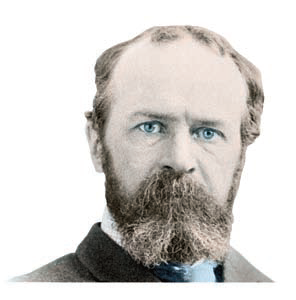 Alamy
AttentionDid You See That Clown?
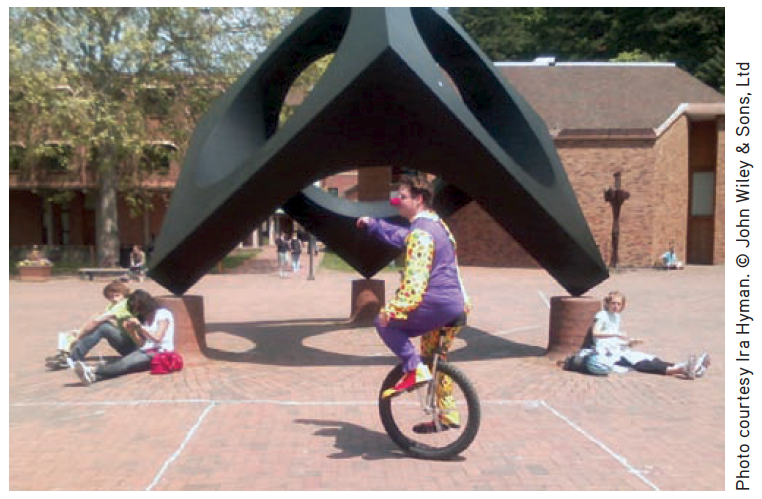 Do you think you would notice if a unicycling clown crossed your path? Probably—unless you were using a cell phone! 
Fully three-quarters of students who were talking on cell phones did not see this clown as they walked across a busy campus square—an example of inattentional blindness.
Characteristics of Attention
Attention has a limited capacity.
Attention is selective.
Attention can be “blind.”
Misdirection magicians exploit the limited, selective nature of attention.
Inattentional blindness: One does not notice some significant object or event that is in clear field of vision.
Inattentional deafness: Failing to hear an auditory message when attention is elsewhere.
Change blindness: Not noticing when something changes
The Perils of Multi-Tasking
[Speaker Notes: Multi-tasking refers to paying attention to two or more sources of stimuli at once.]
Examples of Human Circadian Rhythm
[Speaker Notes: circadian rhythm (ser-KADE-ee-en) A
cycle or rhythm that is roughly 24 hours
long; the cyclical daily fluctuations in
biological and psychological processes.
The Emergence of Circadian Rhythms
Consistent daily variations in movement,
heart rate, and other variables
are evident during the fifth month of
gestation in the human fetus. After birth,
the synchronization of infants’ circadian
rhythms to a day–night cycle usually
occurs by 2 or 3 months of age (Mistlberger
& Rusak, 2005). Daytime exposure
to bright light helps establish these
regular rest–activity circadian rhythms]
The Suprachiasmatic NucleusTHE BODY’S CLOCK
Environmental Cues for Circadian Rhythm 
Bright light, especially sunlight, helps regulate sleep–wake cycle and other circadian rhythms. 
Light detected by special photoreceptors signals the SCN in the hypothalamus.
Hormone of the pineal gland (Melatonin) produces sleepiness.
[Speaker Notes: Suprachiasmatic nucleus (SCN)
Cluster of neurons in the hypothalamus that governs the timing of circadian rhythms
Role of Sunlight 
Sunset each day detected by the SCN through its connections with the visual system 
SCN triggers an increase in melatonin.
Increased blood levels of melatonin make you sleepy and reduce activity levels.]
Circadian Rhythms and Sunlight: The 24.2-hour Day
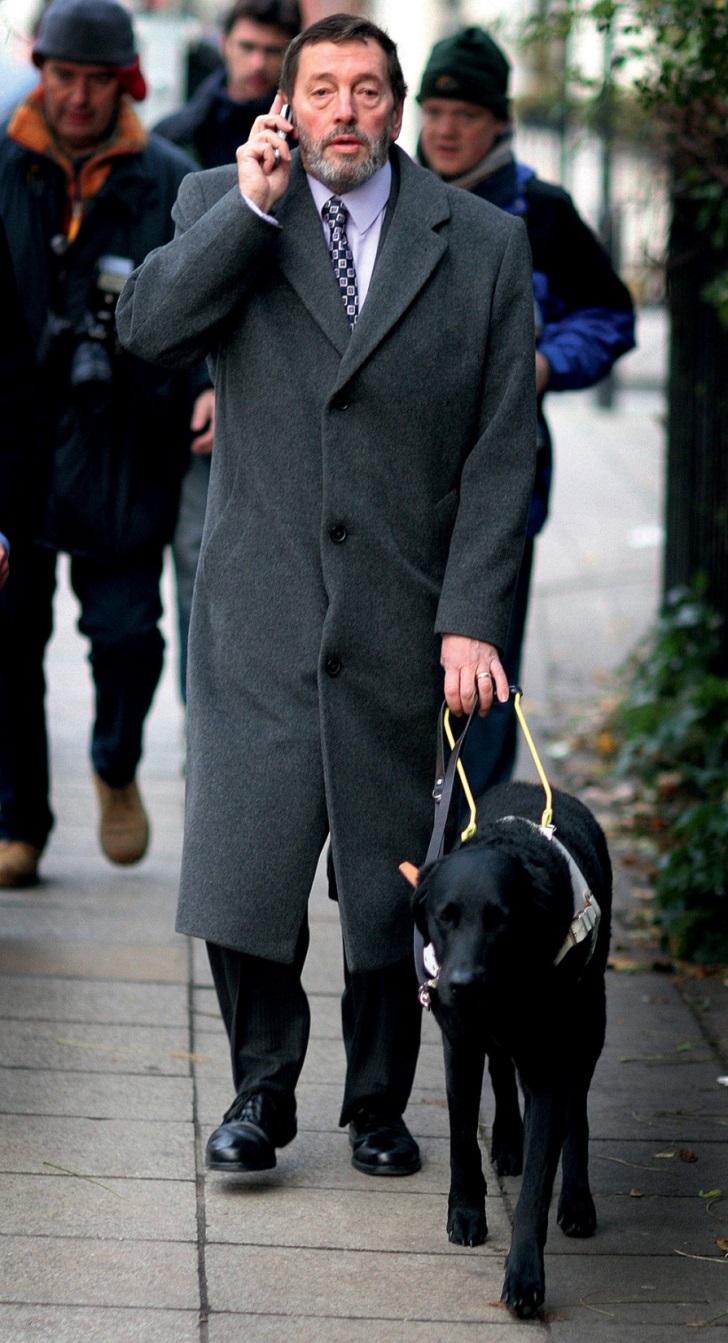 Internal body clock drifts to its natural—or intrinsic—rhythm. Interestingly, our intrinsic circadian rhythm is about 24.2 hours, or slightly longer than a day.
When deprived of all environmental time cues, sleep-wake, body temperature, and melatonin circadian rhythms become desynchronized. 
Jet lag: circadian rhythms are out of synchronization with daylight and darkness cues; thinking, concentration, and memory get fuzzy.
Blind people can experience desynchronized melatonin, body temperature, and sleep-wake circadian cycles.
Kieran Doherty/Reuters/Corbis
[Speaker Notes: Circadian Rhythms and the Blind
Many blind people have desynchronized
circadian rhythms because
they’re unable to detect the sunlight
that normally sets the body’s internal
biological clock, the SCN. Like
sighted people deprived of all environmental
time cues, blind people
can experience desynchronized
melatonin, body temperature, and
sleep–wake circadian cycles. Consequently,
about 60 percent of blind
people suffer from recurring bouts of
insomnia and other sleep problems
(Arendt & others, 2005; Mistlberger
& Skene, 2005).]
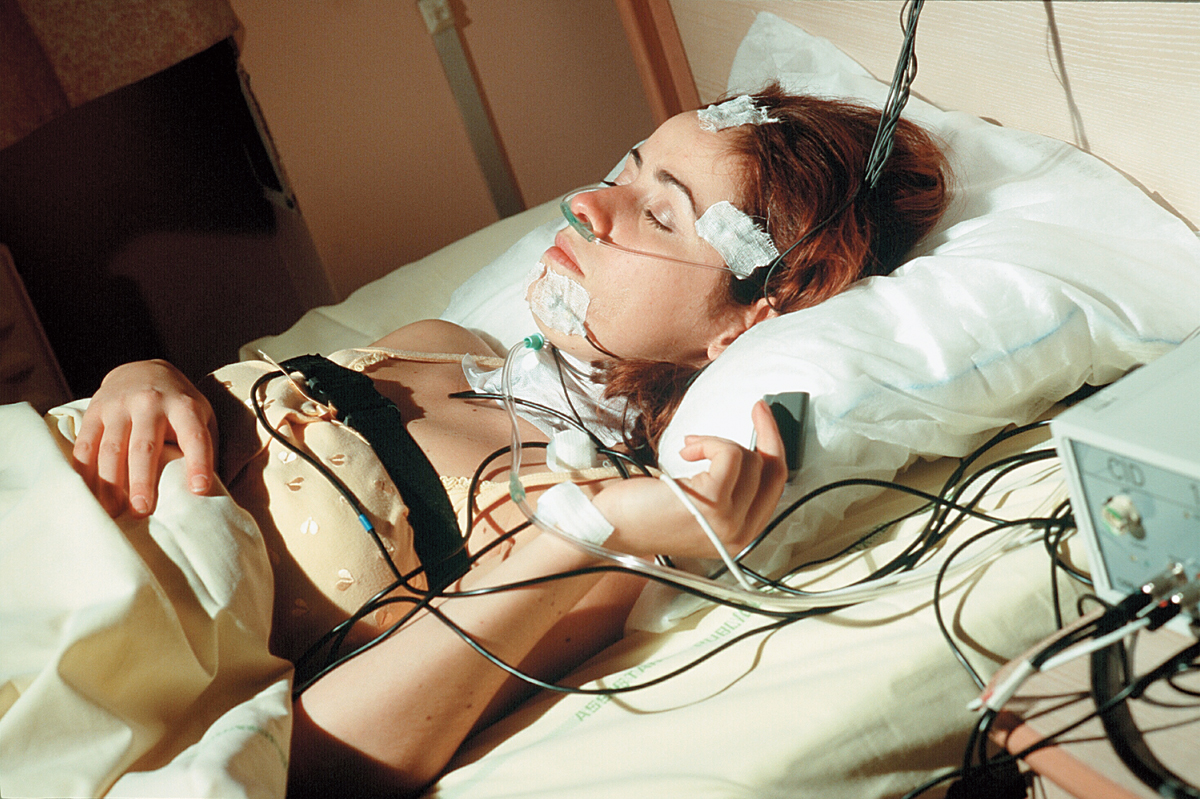 Sleep and Modern Sleep Research
Modern sleep research began with the invention of electroencephalography and the discovery that sleep is marked by distinct physiological processes and stages.
EEG (electroencephalogram): graphic record of brain activity produced by an electroencephalograph
Brain remains active during sleep
Pattern of activity differs from waking state – some areas active, others not
Two basic types of sleep
REM (rapid eye movement) – associated with dreaming
NREM (non- rapid eye movement, or quiet sleep) – divided into four stages
Garo/Phanie/Photo Researchers
[Speaker Notes: Electroencephalograph
Invented by German psychiatrist Hans Berger in the 1920s
Uses electrodes placed on the scalp to measure and record brain’s electrical activity
Two basic types of sleep
REM (rapid eye movement) – associated with dreaming
NREM (non- rapid eye movement, or quiet sleep) – divided into four stages
Wired for Sleep Using electrodes pasted
to the scalp, the electroencephalogram
(EEG) detects changes in the brain’s
electrical activity. Other instruments
record eye and muscle movements,
respirations, heart rate, and airflow.
Although it may look uncomfortable,
most people involved in sleep studies
become oblivious to the electrodes and
wires as they drift into sleep (Carskadon
& Rechtschaffen, 2005).]
The Onset of Sleep
IN FOCUSWhat You Really Want to Know About Sleep
Why do I yawn?
Is yawning contagious?
Why do I get sleepy?
Sometimes in the morning when I first wake up, I can’t move. I’m literally paralyzed! Is this normal?
Do deaf people who use sign language sometimes “sleep-sign” during sleep?
Do the things people say when they talk in their sleep make any sense?
How many of these questions can you answer?  Check your text for more information.
The First 90 Minutes of Sleep
[Speaker Notes: From wakefulness to the
deepest sleep of stage 4 NREM, the
brain’s activity, measured by EEG recordings,
progressively diminishes, as
demonstrated by larger and slower brain
waves. The four NREM stages occupy
the first 50 to 70 minutes of sleep. Then,
in a matter of minutes, the brain cycles
back to smaller, faster brain waves, and
the sleeper experiences the night’s fi rst
episode of dreaming REM sleep, which
lasts 5 to 15 minutes. During the rest of
the night, the sleeper continues to experience
90-minute cycles of alternating
NREM and REM sleep.
Source: Data from Carskadon & Dement (2005).
sleep spindles Short bursts of brain
activity that characterize stage 2 NREM
sleep.
K complex Single but large high-voltage
spike of brain activity that characterizes
stage 2 NREM sleep.]
The First 90 Minutes of Sleep
Upon reaching stage 4 and after about 80 to 100 minutes of total sleep time, sleep lightens, returns through stages 3 and 2.
REM sleep emerges, characterized by EEG patterns that resemble beta waves of alert wakefulness.
Four or five sleep cycles occur in a typical night’s sleep; less time is spent in slow-wave, more is spent in REM.
First REM period is about 5 to 15 minutes; length extends in later periods.
[Speaker Notes: From wakefulness to the deepest sleep of stage 4 NREM, the brain’s activity, measured by EEG recordings, progressively diminishes, as demonstrated by larger and slower brain waves. The four NREM stages occupy the first 50 to 70 minutes of sleep. Then, in a matter of minutes, the brain cycles back to smaller, faster brain waves, and the sleeper experiences the night’s first episode of dreaming REM sleep, which lasts 5 to 15 minutes. During the rest of the night, the sleeper continues to experience 90-minute cycles of alternating NREM and REM sleep. Source: Data from Carskadon & Dement (2005). sleep spindles Short bursts of brain activity that characterize stage 2 NREM sleep. K complex Single but large high-voltage spike of brain activity that characterizes stage 2 NREM sleep.]
The 90-Minute Cycles of Sleep
Largest category of 
sleep: NREM
Stage 2—45 to 50%
Of sleep
[Speaker Notes: During a typical night, you experience five 90-minute cycles of alternating NREM and REM sleep. The deepest stages of NREM sleep, stages 3 and 4, occur during the first two 90-minute cycles. Dreaming REM sleep episodes become progressively longer as the night goes on. Shifts in sleep position, indicated by the dots, usually occur immediately before and after REM episodes. Source: Data from Hobson (2004)]
Synchronized Sleepers
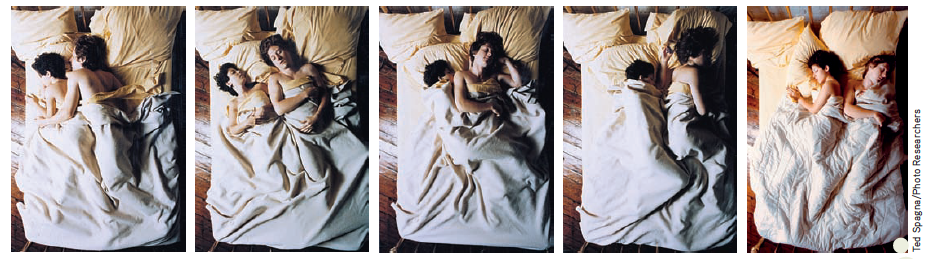 As these time-lapse photographs show, couples who regularly sleep in the same bed tend to have synchronized sleep cycles. 
Since bed partners fall asleep at about the same time, they are likely to have similarly timed NREM–REM sleep cycles. 
The movements of this couple are also synchronized. Both sleepers shift position just before and after episodes of REM sleep.
Sleep Patterns Over the Lifespan
Percentage of a night’s sleep devoted to REM
Increases during childhood and adolescence
Remains stable throughout adulthood 
Decreases during late adulthood
Developmental patterns
Newborn: Sleeps about 16 hours a day, though not all at once; Up to 8 hours—or 50 percent—of the newborn’s sleep time is spent in REM sleep
Infant: Shorter 60-minute sleep cycles, producing up to 13 sleep cycles per day
Toddler: 75-minute sleep cycles
Age 5: Typical 90-minute sleep cycles of alternating REM and NREM
Childhood through late adulthood: Pattern of sleep evolves and changes
[Speaker Notes: Sleep-Deprived Adolescents Circadian
rhythms shift in adolescence. Adolescents
tend to fall asleep later and wake up later.
Few teenagers get the 8.5 to 9 hours
of sleep that they need to feel fully
rested. In the U.S., more than two-thirds
of teenagers report that they get less
than 7 hours of sleep on school nights,
which is probably why they tend to sleep
about 2 hours longer on weekends. Consequences
of regular sleep loss include
poor school performance, increased risk
of accidents and injuries, and depressed
mood (Colrain & Baker, 2011).]
Sleep Over the Lifespan
[Speaker Notes: Sleep quality changes significantly over
the lifespan. In particular, notice that slow wave
sleep decreases over the lifespan,
as does total sleep time. By middle adulthood,
people are more likely to experience
wakefulness after sleep onset. Senior
adults aged 55 and older often take longer
to fall asleep, which is technically called
sleep latency (Bootzin & Epstein, 2011).
Source: Ohayon & others (2004).]
Why Do We Sleep? Adaptive Theory
Species Sleep Variation and Evolution
Animals with few natural predators sleep as much as 15 hours a day
Grazing animals, such as cattle and horses, sleep in short bursts—about 4 hours per day
Hibernation patterns coincide with periods during which food is scarce and environmental conditions pose threats
Wayne R Bilenduke/Getty Images
SLEEP IS IMPORTANT IN
Clearing brain metabolic waste products
Maintaining immune function
Learning and memory
Regulating mood
[Speaker Notes: Why do we sleep?
To provide needed rest to muscles and body
To clear metabolic waste products from brain
To maintain immune system function
To improve brain function, enhance learning, consolidate memory, and regulate moods and emotion]
Sleep
Sleep and memory formation
New memories are strengthened and integrates with existing networks of memories.
Emotional memories are preserved.
“Memory Consolidation”

Effects of sleep deprivation
Sleep deprivation studies (microsleep)
Sleep restriction studies (Diminished concentration, vigilance, reaction time, memory skills, risk assessment ability; more calorie consumption and weight gain; REM rebound and NREM rebound)
[Speaker Notes: REM rebound: After several nights of being selectively deprived of REM sleep, REM sleep increases by as much as 50%.
Sleep restriction: 
Increased urge to sleep. 
Diminished concentration, vigilance, reaction time, memory skills, and the ability to gauge risks
Motor skills decrease, producing a greater risk of accidents.
Hormones are disrupted; levels of stress hormones, immune system diminished
Metabolic changes occur, linked to obesity and diabetes.

Emotions: 
Sleep-deprived brain prone to emotional reactions as amygdala activated more strongly.
Sleep deprivation studies: After one night—microsleeps, episodes of sleep lasting only a few seconds, during wakefulness
For a day or more— disruptions in mood, mental abilities, reaction time, perceptual skills, and complex motor skills]
FOCUS ON NEUROSCIENCEThe Sleep-Deprived Emotional Brain
The sleep-deprived brain reacts to negative and positive extremes.
The sleep-deprived brain is prone to strong emotional reactions to negative stimuli.
Unrealistically positive responses may lead sleep-deprived people to engage in risky or addictive behavior.
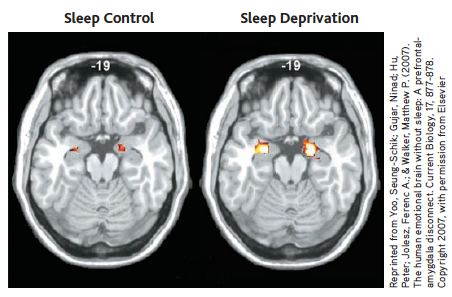 Dreams and Mental Activity During Sleep
Sleep thinking (Sleep Mentation)

Occurs during NREM slow-wave sleep 
Vague, bland, thoughtlike ruminations about real-life events
Most dreams happen during REM sleep

People report a dream about 90 percent of the time
Sleep and Memory Formation
Dream Themes and Imagery
Common dream themes
Most dreams are about everyday things.
Women report dreaming about men and women in equal proportion and are more likely to report emotions in their dreams.
Men are more likely to report dreaming about other men and are more likely to report dreams involving physical aggression.
Negative feelings and events are more common than positive ones.
Apprehension or fear is a frequently reported dream emotion for both sexes.
Dreamers are more likely to be victims of aggression than aggressor and instances of aggression are more common than are instances of friendliness.
Nightmares
Vivid and frightening or unpleasant anxiety dreams during REM sleep
Most common during middle and late childhood—ages 5 to 10
10 percent of adults experience nightmares on a weekly basis 
Women report more frequent nightmares than men 
Daytime stress, anxiety, and emotional difficulties are often associated with nightmares
Nightmares are different from night terrors (sleep terrors)
[Speaker Notes: Dream Images The hit film Inception, starring Leonardo DiCaprio, used compelling dream sequences in its tale of corporate espionage accomplished by invading the dreams of unsuspecting competitors. People tend to emphasize visual imagery when describing their dreams, but sounds and physical sensations are also commonly present. Sensations of falling, flying, spinning, or trying to run may be experienced. We tend to dream of familiar people and places, but the juxtapositions of characters, objects, and events are often illogical, and sometimes bizarre (Nielsen & Stenstrom, 2005). Nevertheless, dreamers rarely question a dream’s details— until they wake up!]
Theories of Dreaming
[Speaker Notes: Freud: The notion that dream images contain symbolic messages has been challenged by contemporary neuroscience studies of the dreaming brain.
“In every dream an instinctual wish has to be represented as fulfilled.” 
Dreams function as a sort of psychological “safety valve” for the release of unconscious and unacceptable urges.
Because psychological defenses are reduced during sleep, frustrated sexual and aggressive wishes are expressed symbolically in dreams.
Manifest content—elements of the dream that are consciously experienced and remembered.
Latent content—the unconscious wishes that are concealed in the manifest content.
Freud (1911) believed: 
Sticks, swords, brooms, and other elongated objects were phallic symbols
Cupboards, boxes, and ovens supposedly symbolized the vagina
Activation-synthesis model
The theory that brain activity during sleep produces dream images (activation), which are combined by brain into a dream story(synthesis)—J. Allan Hobson and Robert McCarley (1977).
Dreaming is due to the automatic activation of brainstem circuits at the base of the brain.
These circuits arouse more sophisticated brain areas, including visual, auditory, and motor pathways.
Activated brain combines, or synthesizes, these internally generated sensory signals and imposes meaning on them.

Neurocognitive theory of dreaming
Model of dreaming that emphasizes continuity of waking and dreaming cognition, and states that dreaming is like thinking under conditions of reduced sensory input and the absence of voluntary control.
Special characteristics of dreams are due to two conditions that occur during sleep.
We are cut off from external sensory stimuli, so we generate our own sensory data. 
We’re unable to control our thought processes. 
Under these two conditions, “thoughts” take the shape of dreams.]
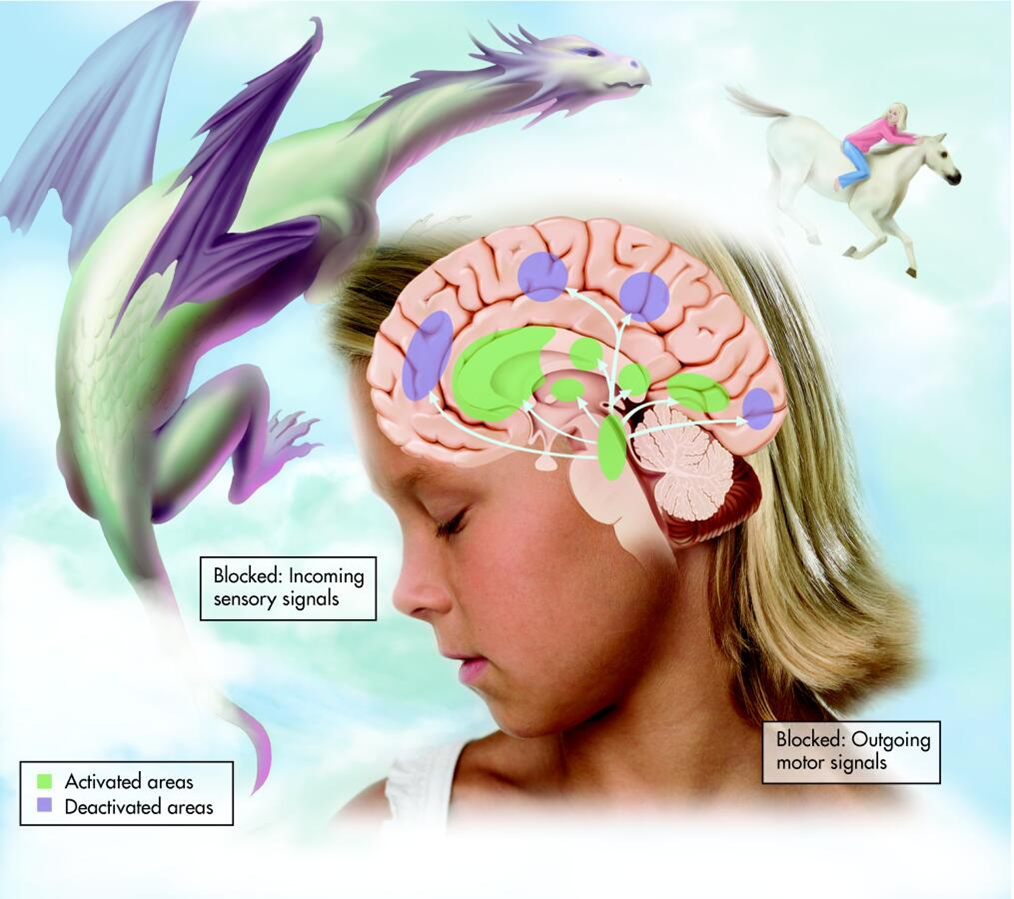 Sleep Disorders
Dyssomnias are sleep disorders involving disruptions in the amount, quality, or timing of sleep.
Insomnia
Obstructive sleep apnea
Narcolepsy and cataplexy
Parasomnias are undesired arousal or actions during sleep.
Sleep terrors
Sleepsex
Sleepwalking and sleep-related eating 
disorder
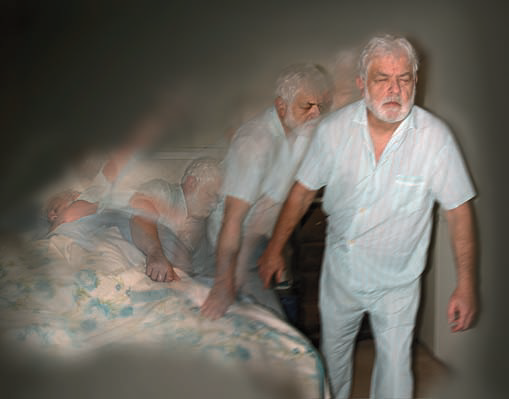 Carol and Mike Werner/Phototake
Sleepwalking
[Speaker Notes: Sleepwalking Sleepwalking is fairly common in children. Approximately
1 percent of preschoolers and 2 percent of school-age children walk in
their sleep at least a few nights per week (National Sleep Foundation,
2004a). More generally, about 15 percent of all children have had at least
one sleepwalking episode. Researchers used to believe that children outgrew
their tendency to sleepwalk by late adolescence. However, sleepwalking
in adulthood is much more common than once thought. It’s now
known that about 4 percent of adults are sleepwalkers (Hughes, 2007).
The parasomnias are undesired arousal or actions during sleep.
Brain is partially awake
Arises during the NREM stages 3 and 4 of slow-wave sleep in first half of the night
More common in children and decrease with age 
May have genetic predisposition
Triggered by wide-ranging stimuli, including sleep deprivation, stress, erratic sleep schedules, sleeping medications, stimulants, pregnancy, and tranquilizers
Insomnia
Complain about the quality or duration of their sleep
Have difficulty going to sleep or staying asleep
Wake before it is time to get up   
Can be traced to anxiety over stressful life events  
Obstructive sleep apnea
Sleeper’s airway becomes narrowed or blocked, causing very shallow breathing or repeated pauses in breathing
Narcolepsy
Overwhelming bouts of excessive daytime sleepiness and brief, uncontrollable episodes of sleep
Cataplexy (related)
Sudden loss of voluntary muscle strength and control, lasting from several seconds to several minutes 
Usually triggered by a sudden, intense emotion
May be due to reduced numbers of hypocretin-producing neurons in hypothalamus needed for wakefulness
Sleep terrors
Increased physiological arousal, intense fear and panic, frightening hallucinations, no recall of the episode next morning
Sleepsex
Abnormal sexual behaviors and experiences during sleep
Sleepwalking and sleep-related eating disorder
Walking or performing other actions during stage 3 or stage 4]
1.  Insomnia
The inability to fall asleep or remain asleep or wake up too early
Regularly longer than 30 mins to get to sleep
May be related to stress, anxiety, depression, medication
Can also be caused by noise, temperature, or trying to sleep in a new environment
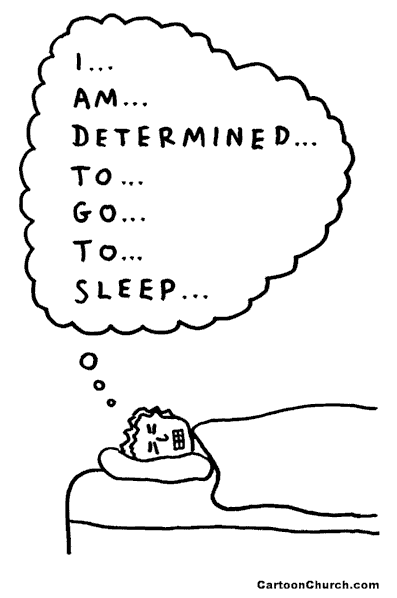 2.  Obstructive Sleep Apnea
Person stops breathing momentarily during sleep
Tends to run in families
Twice as common in men than in women
1 in 25 men, 1 in 50 women, 1 in 10 seniors (Common in men over 40)
Symptoms include snoring, exhaustion the next day, depression, headaches
Continuous Positive Airway Pressure (CPAP)
3.  Narcolepsy
Suddenly falling asleep without warning during waking hours (few seconds to several minutes “microsleep”)
Automatic behavior
Narcoleptics often experience loss of muscle tone as well (cataplexy—70% in people who have narcolepsy)
May also drop into REM sleep immediately, causing hypnagogic hallucinations
Likely caused by a central nervous system defect (lack of hypocretins, which are produced by the hypothalamus)
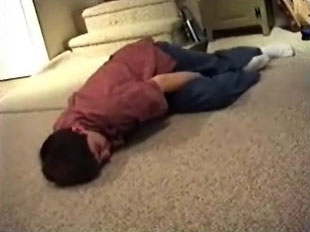 4.  Sleep Terrors
“Night Terrors”
Episodes of fright that occur during stages 3 or 4 of NREM sleep
Person may sit up or scream, but likely will not recall the episode in the morning
Person cannot be awakened nor comforted (but may appear awake)
Occurs in ages 4 to 12, usually subsides, but 4 to 5% of adults experience these
NOT A NIGHTMARE
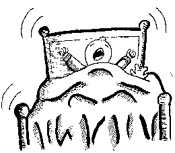 5.  Sleepwalking/talking/eating
Sleepwalking “somnambulism”
15% of children
4% of adults
Usually occurs during Stage 4 sleep
Seems to occur more frequently when child/adult is fatigued or anxious
Sleep related eating disorder (SRED) 
Not associated with daytime eating disorders
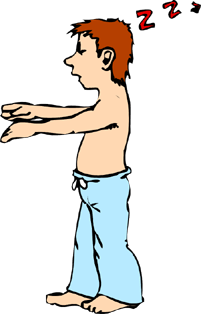 Hypnosis
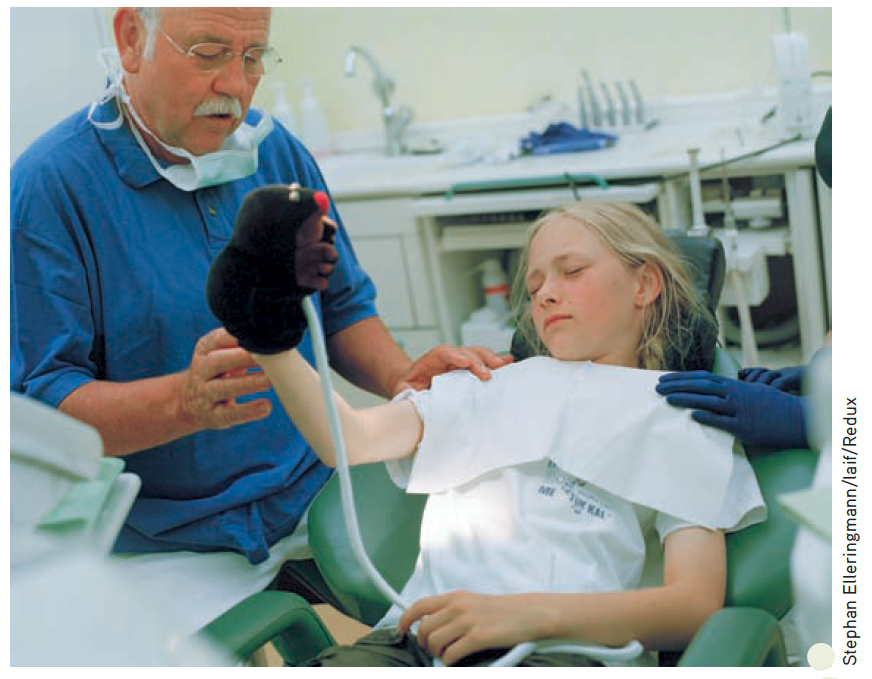 Hypnosis is a cooperative social interaction in which the hypnotized person responds to the hypnotist’s suggestions with changes in perception, memory, and behavior.
15% of adults are highly susceptible; 10% are difficult or impossible to hypnotize
Effects of hypnosis
Explaining hypnosis
Limits and applications of hypnosis
Children tend to be more responsive to hypnosis than are adults.
[Speaker Notes: Hypnosis is derived from the Greek hypnos, meaning “sleep”
Hypnosis is an unusual state of awareness, defined as a cooperative social interaction in which the hypnotic participant responds to suggestions made by hypnotist
Characterized by highly focused attention
Best candidates for hypnosis are individuals who approach the experience with positive, receptive attitudes]
Hypnosis
Effects of hypnosis
Profound changes in subjective experience of consciousness
Sensory changes (hallucinations, temporary blindness, deafness, or sensation loss)
Behavior outside the hypnotic state
Post hypnotic suggestion
Posthypnotic amnesia
Increased confidence in incorrect memories
Hypnosis
Explaining hypnosis
Hypnotized person consciously experiences one stream of mental activity that complies with hypnotist’s suggestion (neodissociation theory of hypnosis/Hilgard).
Dissociated stream of mental activity (hidden observer) processes information that is unavailable to consciousness to hypnotized person
Alternative theories
Social cognitive theory
Suggestibility theories
Limits and applications of hypnosis
People cannot be hypnotized against their will and perform actions contrary to their morals and values.
Hypnosis cannot strengthen physical capabilities or create new talents.
Hypnosis can help in modifying problematic behaviors.
Help Through Hypnosis
Meditation in Different Cultures
Meditation
Involves any one of a number of sustained concentration techniques that focus attention and heighten awareness
Can be practiced as secular technique
Goal of all meditation forms
Controlling or training attention
General categories
Focused attention techniques
Open monitoring techniques
“here and now”
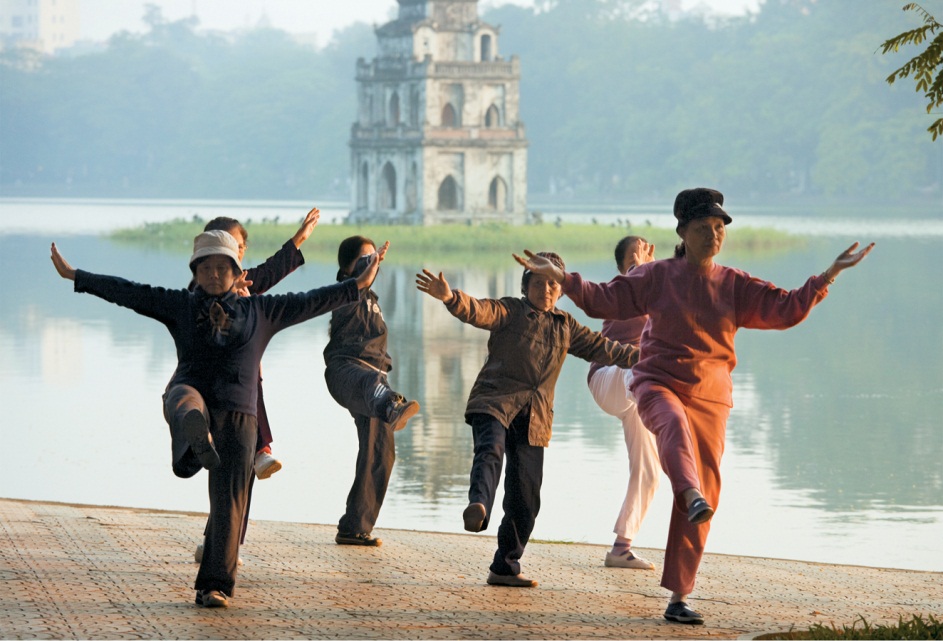 AP Photo/Herald-Leader, David Perry
[Speaker Notes: Meditation
Lowered physiological arousal
Decreased heart rate
Decreased blood pressure
Predominance of alpha brain waves

Meditation in Different Cultures (Left) Like this group in Hanoi, Vietnam, many people throughout Asia
begin their day with tai chi, often meeting in parks and other public places. Tai chi is a form of meditation
that involves a structured series of slow, smooth movements. Sometimes described as “meditation in
motion,” tai chi has been practiced for over 2,000 years.
(Right) Zen Buddhist practitioners in an American temple practice zazen, or “just sitting,” a form of
open monitoring meditation (Austin, 2009). Originating in China, Zen is found in many Asian countries,
especially Japan, Korea, and Vietnam. Over the past few decades, Zen Buddhism has become increasingly
popular in the United States and other Western countries.]
Scientific Studies of Meditation Effects
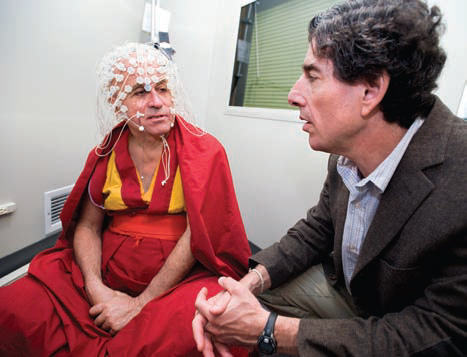 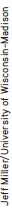 Studying the Well-Trained Mind
Neuroscientist and psychologist Richard Davidson confers with Buddhist monk Matthieu Ricard during an EEG study that monitored brain waves during different meditative practices
Carefully controlled studies have found that meditation can
Improve concentration, perceptual discrimination, and attention
Increase working memory in American Marines during basic training
Improve emotional control and well-being 
Reduce stress and minimize its physical effects
[Speaker Notes: Ricard, a former molecular
biologist, helped design the studies, held
under the auspices of the Mind and Life
Institute (www.mindandlife.org). The
14th Dalai Lama has been instrumental
in encouraging such collaborations
between Western scientists and Tibetan
Buddhist practitioners (Ekman & others,
2005). As the Dalai Lama wrote,
“Buddhists have a 2,500-year history of
investigating the workings of the mind.”
Using imaging devices that show what
occurs in the brain during meditation,
Dr. Davidson has been able to study the
effects of Buddhist practice for cultivating
compassion, equanimity, or mindfulness
(Gyatso, 2003).]
FOCUS ON NEUROSCIENCEMeditation and the Brain
Does meditation affect brain structure?
Long-term meditators had more gray matter in regions associated with attention, emotion, and sensory processing (Lazar and colleagues).
New meditators showed gray-matter-density in the hippocampus, cerebellum, and other areas associated with memory, emotion, and awareness (Hölzel and others).
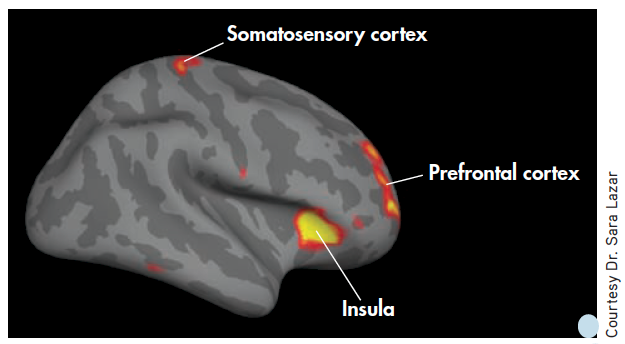 Meditation
 Matters
[Speaker Notes: A study by Sara Lazar and her colleagues
(2005) found that cortical areas shown in red and
yellow were significantly thicker in meditators than in a
matched control group. The somatosensory cortex and
insula are both associated with sensory awareness, with
the insula specifically linked to awareness of internal body
sensations and signals. According to the researchers, the
particular region of the prefrontal cortex that was thicker
in the meditators than the controls is thought to be associated
with the integration of thoughts and feelings.]
Psychoactive Drugs
Psychoactive drugs are chemical substances that can alter arousal, mood, thinking, sensation, and perception, have an affect on the brain
Broad categories of psychoactive drugs:
Depressants: Drugs that depress, or inhibit, brain activity
Opiates: Drugs that are chemically similar to morphine and that relieve pain and produce euphoria
Stimulants: Drugs that stimulate, or excite, brain activity
Psychedelics: Drugs that distort sensory perceptions
Common Effects of Addictive Drugs
The Addicted Brain
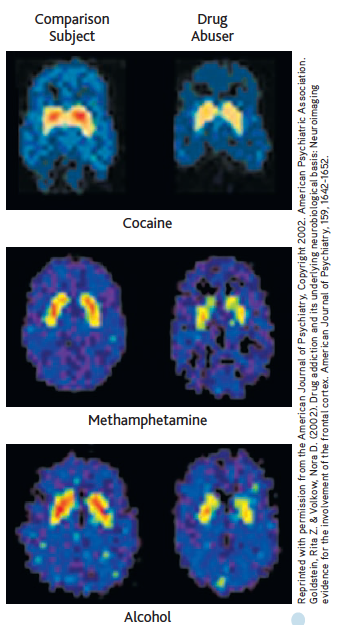 Drugs influence on brain activity
Altering synaptic transmission among neurons
Increasing or decreasing neurotransmitter amounts 
Blocking, mimicking, or influencing a particular neurotransmitter’s effects
Addictive drugs activate dopamine-producing neurons in brain’s reward system
[Speaker Notes: The intoxicating effects of all addictive drugs are produced by rapidly increasing dopamine levels in the brain’s reward system (Volkow & others, 2009, 2011b). As the brain adjusts to the effects of repeated drug use, long-term changes occur in the brain’s reward circuitry. The number of dopamine receptors is indicated by orange and yellow in the scans above. Substance abuse sharply reduces the number of dopamine receptors in the brain’s reward system.]
Common Effects of Psychoactive Drugs
[Speaker Notes: Addiction involves a condition in which a person feels psychologically and physically compelled to take a specific drug]
The Depressants
Depressants
Depress or inhibit central nervous system activity.
Produce drowsiness, sedation, or sleep
Relieve anxiety and lower inhibitions
Produce addictive effects (increased sedative effects when combined)
Kinds
Alcohol
Barbiturates
Inhalants
Tranquilizers
Alcohol
The Dangers of Driving Under the Influence
Many drug experts consider alcohol to have highest social costs of all addictions.
17 million Americans are either dependent upon alcohol or have serious alcohol problems
Accounts for estimated 90,000 deaths annually in U.S.; including 1,400 college students
Involved in assaults, homicides, motor vehicle accidents, domestic, partner and child abuse, and birth defects.
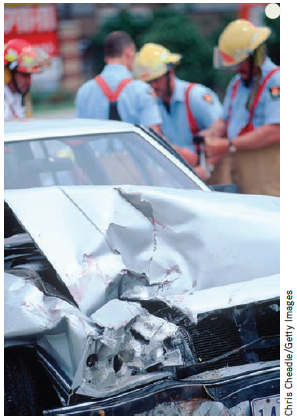 [Speaker Notes: Intoxicated drivers have
impaired perceptual ability and psychomotor
functions, delayed reaction time,
and poor coordination. They are also
likely to display impaired judgment, poor
impulse control, and an inflated self-image.
This deadly combination results
in more than 17,000 U.S. traffic deaths
each year.
Inhalants
Chemical substances that are inhaled to produce an alteration in consciousness
Paint solvents, spray paint, gasoline, and aerosol sprays
Act as central nervous system depressants
Dangers
Suffocation 
Toxic to the liver and other organs 
Chronic abuse leads to neurological and brain damage
Barbiturates
Reduce anxiety and promote sleep
Depress activity in brain centers that control arousal, wakefulness, and alertness
Depress brain’s respiratory centers
Common barbiturates 
Seconal and Nembutal
Illegal: methaqualone (street name quaalude)
Withdrawal
Low doses - irritability and REM rebound nightmares
High doses - hallucinations, disorientation, restlessness, and life-threatening convulsions

Inhalants
Depressants that relieve anxiety. 
Commonly prescribed tranquilizers — Xanax, Valium, Librium, and Ativan]
Psychological effects of alcohol
Produces a mild euphoria, talkativeness, and feelings of good humor and friendliness
Lessens inhibitions by depressing brain centers responsible for judgment and self-control 
Physical effects of alcohol
Withdrawal causes rebound hyper-excitability in the brain
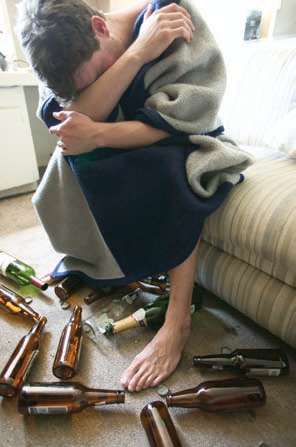 This Is Fun? 
According to a national survey
of college students, more than half “drank to get drunk” in the previous year
© Bill Varie/Alamy
[Speaker Notes: This Is Fun? According to a national survey
of college students, more than half
“drank to get drunk” in the previous year
(Wechsler & Nelson, 2008). Despite the
deaths from alcohol poisoning of several
college students each year, binge drinking
and public drunkenness remain common
at spring break celebrations. College
students currently spend $5.5 billion a
year on alcohol, more than they spend on
textbooks, soft drinks, tea, milk, juice, and
coffee combined (Nelson & others, 2005).
Inhalants
Chemical substances that are inhaled to produce an alteration in consciousness
Paint solvents, spray paint, gasoline, and aerosol sprays
Act as central nervous system depressants
Dangers
Suffocation 
Toxic to the liver and other organs 
Chronic abuse leads to neurological and brain damage
Barbiturates
Reduce anxiety and promote sleep
Depress activity in brain centers that control arousal, wakefulness, and alertness
Depress brain’s respiratory centers
Common barbiturates 
Seconal and Nembutal
Illegal: methaqualone (street name quaalude)
Withdrawal
Low doses - irritability and REM rebound nightmares
High doses - hallucinations, disorientation, restlessness, and life-threatening convulsions

Inhalants
Depressants that relieve anxiety. 
Commonly prescribed tranquilizers — Xanax, Valium, Librium, and Ativan]
Behavioral Effects of Blood Alcohol Levels
Depressants
Depressants
The OpioidsFROM POPPIES TO DEMEROL
Addictive drugs that relieve pain
Produce feelings of euphoria
Opiates occupy endorphin receptor sites in the brain, mimicking the effect of endorphins
Alter reaction to pain by reducing the brain’s perception of pain
Withdrawal
Not life-threatening
Produces unpleasant drug rebound symptoms
Intense craving for heroin
Fever, chills, muscle cramps, and gastrointestinal problems
The OpioidsFROM POPPIES TO DEMEROL
Addictive drugs that relieve pain
Produce feelings of euphoria
Opiates occupy endorphin receptor sites in the brain, mimicking the effect of endorphins
Alter reaction to pain by reducing the brain’s perception of pain
Natural opiates
Opium - from the opium poppy
Morphine - active ingredient in opium
Codeine - derived from opium or morphine
Synthetic and semisynthetic opiates
Heroin, methadone, oxycodone
Prescription painkillers: OxyContin,Vicodin, Percodan, Demerol, Fentanyl
Stimulants
Stimulant drugs increase brain activity, while the psychedelic drugs create perceptual distortions, alter mood, and affect thinking.
Kinds
Caffeine #1 
Nicotine
Amphetamines
Cocaine
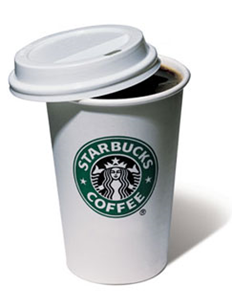 Stimulants
Stimulants
How Methamphetamines Erode the Brain
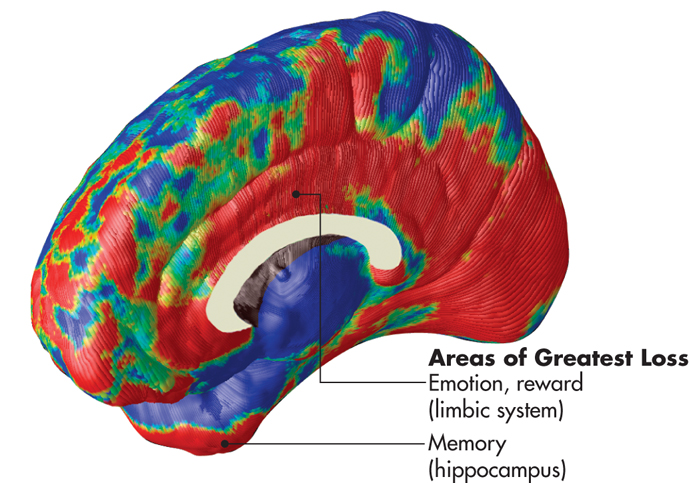 Thompson, Paul M.; Hayashi, Kiralee M.; Simon, Sara L.; Lonkon,
Edyth D., et al. (2004). Structural abnormalities in the brains
of human subjects who use methamphetamine. Journal of
Neuroscience, 24, 6028–6036.
[Speaker Notes: Researcher Paul Thompson and his colleagues (2004) used MRI
scans to compare the brains of chronic methamphetamine users
to those of healthy adults. In the composite scan shown here,
red indicates areas with tissue loss from 5 to 10 percent. Green
indicates 3 to 5 percent tissue loss, and blue indicates relatively
intact brain regions. Thompson found that meth abusers experienced
up to 10 percent tissue loss in limbic system areas
involved in emotion and reward. Significant tissue loss also occurred
in hippocampal regions involved in learning and memory.
”We expected some brain changes, but we didn’t expect so
much brain tissue to be destroyed,” Thompson said. Not surprisingly,
methamphetamine abusers performed more poorly
on memory tests as compared to healthy people the same age
(Thompson & others, 2004).]
Illegal stimulant derived from the leaves of coca plant
Produces intense euphoria, mental alertness, and self-confidence
Cocaine blocks the reuptake of dopamine, serotonin, norepinephrine 
Blocking reuptake potentiates or increases effects of neurotransmitters
Prolonged use of amphetamines can result in stimulant-induced psychosis
Cocaine
A stimulant
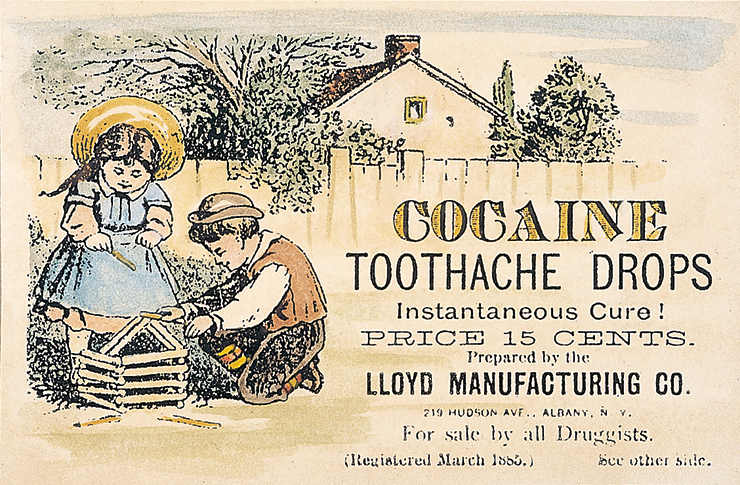 Cocaine Toothache Drops?
[Speaker Notes: Prior to 1914, cocaine
was legal in the United States and, like the opiates,
was widely used as an ingredient in over-the-counter
medicines (Jonnes, 1999). From this 1885
advertisement for Cocaine Toothache Drops, it’s
clear that cocaine was used to treat children as well
as adults. Cocaine derivatives, such as novocaine
and lidocaine, are still used medically as anesthetics.
Cocaine was also part of Coca-Cola’s original
formula in 1888. It was replaced in 1903 with
another stimulant, caffeine. Coca leaves, with the
cocaine extracted for medical purposes, are still
used for flavoring cola drinks.]
Psychedelic DrugsMESCALINE, LSD, AND MARIJUANA
Psychedelic drugs create profound perceptual distortions, alter mood, and affect thinking.
Psychedelic literally means “mind manifesting”.

Kinds
Mescaline
LSD and psilocybin
Marijuana
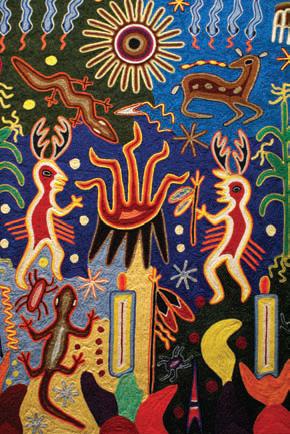 © John Mitchell/Alamy
Peyote-Inspired Visions
[Speaker Notes: The Huichol Indians of Mexico
have used peyote in religious ceremonies for hundreds
of years. Huichol yarn paintings, like the one shown
here, often depict imagery and scenes inspired by traditional
peyote visions. These visions resemble the geometric
shapes and radiating patterns of hallucinations
induced by psychedelic drugs. Today, peyote is used as
a sacrament in the religious ceremonies of the Native
American Church, a religion with more than 300,000
members (Swan & Big Bow, 1995). According to one
study, the use of peyote as a sacrament in the context
of church ritual was not associated with either psychological
or cognitive problems in Navajo members of the
Native American Church (Halpern & others, 2005).]
Psychedelic Drugs
Mescaline: Psychedelic drug derived from the peyote cactus
Psiocybin: Psychedelic drug sometimes referred to as “magic mushrooms” or “shrooms”

LSD: Synthetic psychedelic drug
Mimic serotonin in brain
Stimulate serotonin receptor sites in the somatosensory cortex
Adverse reactions to LSD
Flashbacks (recurrences of the drug’s effects)
Depression
Long-term psychological instability
Prolonged psychotic reactions
Psychedelic Drugs
Marijuana
Active ingredient tetrahydrocannabinol, abbreviated THC
Lumping marijuana with the highly psychedelic drugs mescaline and LSD is misleading 
At high doses, produce sensory distortions; can interfere with muscle coordination, perception, and driving ability
Neural Action
Naturally occurring brain chemical, called anandamide
Anandamide involved in regulating transmission of pain signals and may reduce painful sensations
Similar to THC
Brain sites have receptors that respond to both
Medical Marijuana
THC has been shown to be helpful in several medical treatment 
Pain
Epilepsy
Hypertension 
Nausea, especially from chemotherapy
Glaucoma and asthma
Designer “Club” DrugsECSTASY AND THE DISSOCIATIVE ANESTHETIC DRUGS
PSYCH FOR YOUR LIFEOvercoming Insomnia